Gillette (Duracell)
Setting the Stage
     Gillette – Beauty Products
                   -  Global market (Biggest player by far)
     Duracell – Batteries (Non rechargeable mostly Alkaline)
                     -  Mostly U.S. (Biggest player; really an oligopoly – 3 large players)

Economics
     Year over Year GDP Change
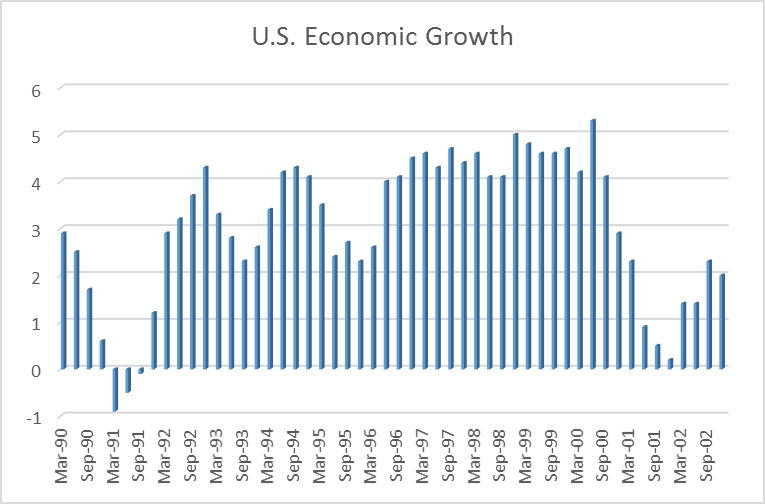 Gillette (Duracell)
Economics
     Core Inflation




     Interest Rates         Fed Rate         Mtg. Rate
          Dec ’92                    3.0                   8.1
          Dec ’93                    3.0                   7.3 
          Dec ’94                    5.5                   9.0
          Dec ’95                    5.8                   7.8
          Dec ’96                    5.3                   7.8
          Dec ’97                    5.5                   7.3
          Dec ’98                    4.8                   6.4
          Dec ’99                    5.5                   8.0
          Dec ’00                    6.5                   7.0
          Dec ’01                    2.0                   7.3
          Dec ’02                    1.8                   5.8
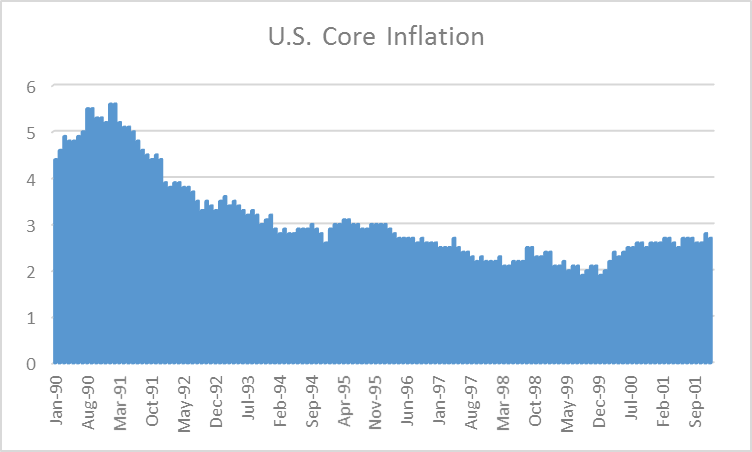 Gillette (Duracell)
Demographics
         ???
Social/Cultural Trends
     Concerns about the environment
          no real movements yet
          no recycling
          throw batteries away
          no big movement towards rechargeable
          most of the world is still using zinc carbon
Shifts in preferences
          lot more products that need batteries
          impulse buying
          consumer has no clue how long batteries last
          no brand preference
          research shows no difference in brands  - suggest buy on price
Globalization
          the world is split between alkaline & zinc carbon
          too expensive to build production facilities in emerging markets
Gillette (Duracell)
Technological Trends
         acceleration of battery model introductions by major players
Government Interventions
         ???
Legal Battles
          major battery players suing each other regularly
Business Trends
          Gillette buys Duracell
          Energizer is spun off by Ralston Purina
          Rayovac goes from private to public
Gillette (Duracell)
Key Success Factors for Non-rechargeable Batteries
         good relationships with key distributors
         access to key shelf space
Business Cycle 
          from 1996 to 2000, primary battery industry has grown by 7% (2%p.a.)
          the economy has grown by 4% p.a. in that same time period
          late growth stage going into maturity stage
Attractiveness
           Getting in
           Substitutes
           Power of Suppliers
           Power of Buyers
                3 main distributors, groceries, drug stores & discounters
                rationalization in all 3 industries – fewer, bigger, more powerful
           Rivalry 
                only way to make money in an oligopoly is peace & cooperation
                Gillette started a way – paid 18Xs earnings, aggressive, sped up cycle
Gillette (Duracell)
Competitors
         Energizer - Introduce new generation at same price
         Rayovac – products 20% below Duracell & Energizer
                         - money back guarantee
         Private Labels
         Sony, Kodak, Panasonic
Gillette (Duracell)
Duracell Internal
    Supply Side
        no info
     Operations
         together with Gillette – one of the most recognizable brands worldwide
         Gillette diversified business
              personal grooming
              small appliances (Braun)
              oral care (Oral B)
              portable power (Duracell)
         has 77.2% of razorblade refill market
         has 52.4% of disposable razorblade market
         estimated they would reduce costs at Duracell by $80 – 120mm
      Distribution
         worldwide distribution network
         great long-term relationships
         but they are still big players – calling the shots
      Risk Management
          Duracell’s sales up, profits down
          pre Duracell purchase, Gillette’s earnings were growing 17%p.a.
Gillette (Duracell)
Duracell Internal
     Risk Management cont’d.
          loans payable have gone from $500mm to $2.2 billion from 1997 to 2000
          LT debt Current gone from $9mm to $631 mm
          accounts payable from $1.8 billion to $2.4 billion
          all this when interest rates are 7 – 8%
          sales growth has flattened out after 17%p.a. growth pre Duracell
          interest wet up 137% in 3 years
          EBTA went from $1.7 billion to $1.3 billion from 1998 to 2000
          Gillette’s price fell 45% from $49 to $34 from Jan. ‘99 to Jan. ‘01
          U.S. stock market rose 6.5% in the same period
Gillette (Duracell)
Duracell Internal
    Customer Selection
        no info
     Customer Attraction
         spending money on advertising
         customers can’t tell the difference
         customers buy on impulse 
      Customer Retention
         product not one that works on brand
         just because you bought Duracell this time, does not mean you will buy
            it next time – depends what’s on sale
      Getting Customers to buy More
          only if batteries are sold in large packages & cheap
          only really works for AA
Gillette (Duracell)
Duracell Internal
    Future Product Research
        always working on the next generation
        probably introduce new products too fast for the needs of the market
     R & D
         no info
      New Product Prototyping
         no info
      Bringing New Products to Market
          all seems coordinated
          each generation results in massive advertising
          each generation results in a price increase
          Energizer is following suit but has a base product (Eveready)
          Rayovac not really in the innovation race – competes on price & winning
     Social Processes
          Compliance with regulations
               no info to the contrary
               a lot of time in court
           Social Reputation
                no info
Gillette (Duracell)
Duracell Internal
    Leadership
         3 CEO’s in 4 years
         in-your-face aggressive vis-a-vis competitors
         no leaders have been able to get the Duracell investment going
         new leader brought in to turn things around
    Strategic Approach
         Gillette is used to having the best, proving it and marketing it
         Batteries are totally different
         Duracell does not fit the pattern
    Results
          Stock price has fallen 45% from 1999 to 2001
          Stock Market has gained
     Staff
          being cut – can’t be happy
          no results – no bonuses probably